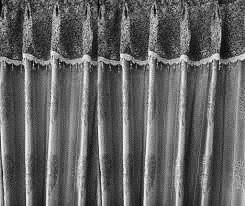 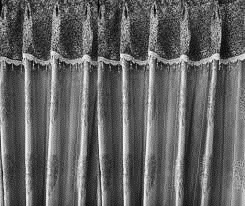 From the Directorate of Technical    Education Bangladesh
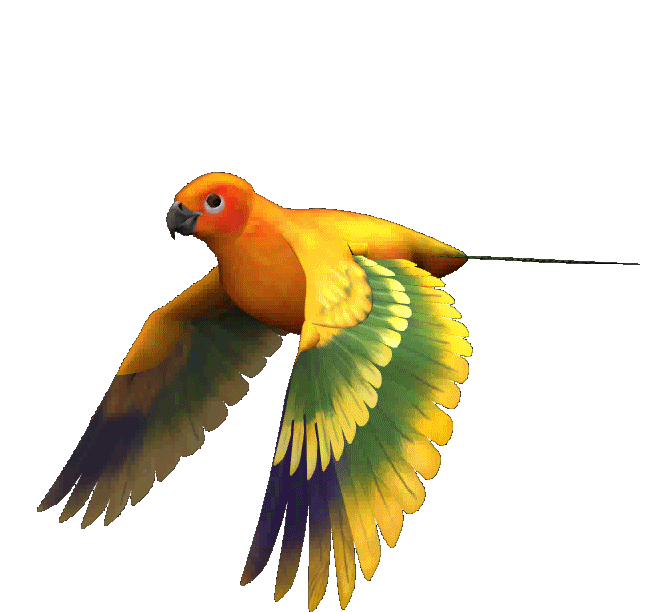 Wel Come to
Nanyang Polytechnic International
                          Singapore
[Speaker Notes: Ending slide.]
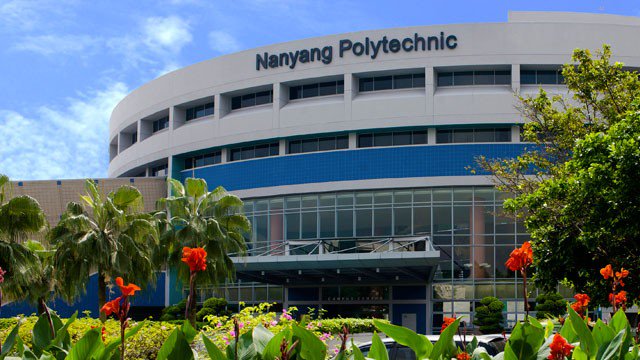 Nanyang Polytechnic International
                             Singapore
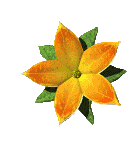 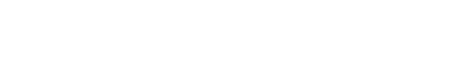 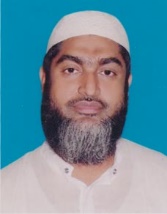 Batch-22
Group-A
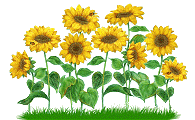 Md.Habibur Rahman
Instructor(Physics)
Kishoreganj Technical school & college
Dates OF TRAINING AT NYP, SINGAPORE 
 6 NOV 2018 TO 26 NOV 2018
Mobile: +8801715342934
Email: mhabibur21@gmail.com
THREE KEY LEARNING POINTS
Design Thinking 
Positive mind setup for STEM
Flipped Learning
JOB NAME & IT’S FUNCTION
JOB NAME: To Demonstrate Practical Teaching and Learning  Physics (PTLP) of STEM in the Classroom Using Multimedia System.
Function 1: Identify the Integration Percentages of STEM into the PTLP.
Function 2: Develop the STEM of PTLP Curriculum
Function 3: Perform the PTLP of STEM Lessons
INDIVIDUAL PLAN OF ACTION (POA)
Description of Key Initiatives and Action Plans:
6
TASK OF JOB FUNCTION
Task 1: Match the Instructional Steps with the Integrated  of PLTP Materials.
Task 2: Identify the Instructional Steps.
Task 3: Find the Respective PLTP Activities for each Instructional Brain-based.
7
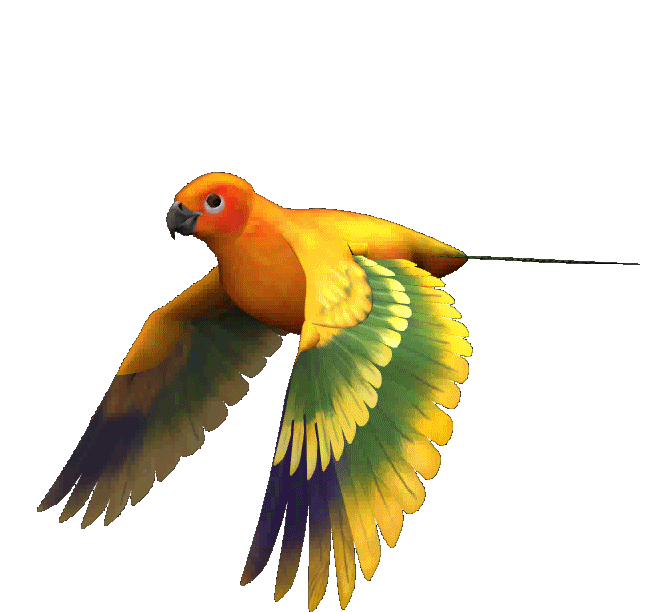 May Allah bless you all.
[Speaker Notes: Ending slide.]
THANKS TO ALL
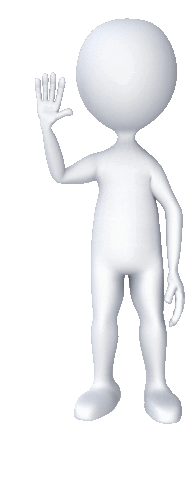 Md.Habibur Rahman
Instructor(Physics)
Kishoreganj Technical school & college
Mobile: +8801715342934
Email: mhabibur21@gmail.com
9